Семінар 3. CВІДОМІСТЬ.ПІЗНАННЯ
План
1.Відображення як загальна властивість матерії.
2.Виникнення свідомості. Структура та функції свідомості. 
3.Форми та рівні суспільної свідомості. 
4. Сутність, структура та форми пізнавального процесу.
5. Агностицизм та його види.
6. Концепції істини.
7. Поняття практики. Структура практичної діяльності та її основні форми.
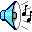 Відображення
- це загальна  властивість матеріальних систем власними змінами відображати особливості взаємодіючих з ними  інших матеріальних тіл.
 
Ф О Р М И  В І Д О Б РА Ж Е Н Н Я:
 - Відображення в неживій природі – фізико-хімічні зміни в природних об’єктах як результат впливу чи взаємодії 
    ( наприклад, ландшафт  місцевості  після землетрусу).
 - Відображення в живій природі – наприклад, зникнення деяких видів тварин після зміни клімату, поява психіки у тварин. 
- Відображення в соціумі – індивідуальна та суспільна свідомість.
ВІДОБРАЖЕННЯ на рівні живої природи
називають інформаційним, бо інформація є фундаментом життя;
 генетична інформація ~ це специфічна форма відображення попередньої історії розвитку живих об'єктів у молекулах ДНК;
- імунітет – ще одна найважливіша форма інформа-ційного відображення у живих організмах, за допомогою якої відбувається «розпізнавання» власних та чужих елементів у внутрішньому середовищі організму.
Свідомість
–  це властивість високоорганізованої матерії - людського мозку;
–	вища форма відображення дійсності в ідеальних образах;
–	продукт соціально-історичного розвитку;
–	регулятор поведінки людини.
 
(З.Фрейд був проти останнього положення – він вважав, що ВОНО (інстинкт) керую людиною, а не її розум).
Умови виникнення свідомості
п р и р о д н і:  
–	здоровий мозок;
–	розвинута перша сигнальна система (зір, слух);
–	їжа.
 
с о ц і а л ь н і:
 –	праця, активність;
–	мова;
–	спілкування.
Функції свідомості:
-      пізнавальна;
–	світоглядна;
–	цілепокладаюча;
–	оціночна (аксіологічна);
–	методологічна.
 Об’єктивні показники розвитку свідомості:
 –	мова людини;
–	її вчинки та дії;
–	самооцінка.
КОНЦЕПЦІЇ ВИНИКНЕННЯ СВІДОМОСТІ
1. Концепція еволюції 
Ч. Дарвін в своїй теорії стверджує, що внаслідок боротьби за існування та пристосування до умов довкілля відбувається удосконалення видів живих організмів,з'являються психіка та людська свідомість.
2. Трудова концепція (походження свідомості внаслідок розвитку праці)
враховується археологією та антропологією. Але  вона не пояснює, чому при наявності ''праці із знаряддями" історичний процес формування свідомості був загальмований на дуже тривалий час.
3. Концепція походження свідомості з єдиного інформаційного поля
наголошує на тезі:
 усі процеси світу супроводжуються обміном інформацією. Людська свідомість — один із проявів інформаційних процесів.
4. СУБСТАНЦІЙНА КОНЦЕПЦІЯ розглядає свідомість:
- як виявлення (прояв) вихідної засади світу - Духу, або Ідеї, або світового Розуму (інтелекту);
- як творіння Бога.
Матеріалістична філософія розглядає свідомість:
як результат розвитку матерії;
як суб'єктивний образ навколишнього світу; 
як ідеальне;
як процес мислення, що супроводжується певними біохімічними, фізіологічними та іншими змінами в мозку, але не вони становлять зміст свідомості;
.
3. Структура свідомості:
–	знання;
–	мислення ;
–	почуття, емоції;
–	пам’ять;
–	воля;
–	самосвідомість.
МИСЛЕННЯ
здібність встановлювати зв’язок між  явищами в поняттях;
містить інтелектуальні процеси 
(планування,проектування, оцінювання,
 розуміння тощо) й інтелектуальні операції (аналіз, синтез, порівняння,  
узагальнення тощо).
ПОЧУТТЯ
Почуття — це переживання ставлення до людських потреб, задоволення або незадоволення яких викликає позитивні або негативні емоції — радість, любов, гордість або сум, гнів, сором тощо. На відміну від емоцій і настроїв, почуття мають виражену об'єктивну прив'язку: вони виникають стосовно до чого або когось, а не ситуації в цілому. «Я боюсь цієї людини» — це почуття, а «Мені страшно» — це емоція.
ЕМОЦІЇ – стан хвилювання, збудження людини
Класи емоційних станів – настрій, пристрасть,  афект. Виокремлюють: нижчі емоції, що пов'язані з безумовно-рефлекторною діяльністю, ґрунтуються на інстинктах та є їх виразом (емоції голоду, спраги, егоїзму тощо) і вищі, дійсно людські емоції-почуття: обов'язку, товариства, сорому.
Десять фундаментальних емоцій — це цікавість, радість, здивування, гнів, горе, огида, відраза, страх, сором та  вина.
ПАМ’ЯТЬ
- психічний процес, який полягає в закріпленні, збереженні та наступному відтворенні минулого досвіду(інформаціЇ).
 Актуальною для  сучасної України  є проблема історичної пам’яті як поле змагань за ідентичністЬ.
ВОЛЯ
здатність, за допомогою якої мислячий розум робить вибір своїх цілей, дій та керує зусиллями у виконанні своїх прагнень; міцне прагнення реалізувати задум.
Сила волі залежить від щирості прагнення до мети. Це прагнення повинно мати глибинний характер, і не бути лише випадковим, смутним бажанням.
Свобода волі – філософське питання
про те, чи розум вільний у своїх діях або рішеннях, чи вони визначені наперед, детерміновані. Філософські школи відрізняються в поглядах на те, чи всі події детерміновані (детермінізм проти індетермінізму) й у поглядах на те, чи може свобода співіснувати з детермінізмом (сумісність проти несумісності). Так, жорсткий детермінізм стверджує, що Всесвіт детерміністичний, що зумовлює неможливість свободи волі.
САМОСВІДОМІСТЬ
свідомість, за допомогою якої особа конкретно усвідомлює себе у своїх власних розумових діях і станах.
Аспекти самосвідомості:
когнітивний - виявляється в самовідчуттях, самоаналізі, самооцінці;
афективний аспект - у скромності або самолюбстві; 
3) регулятивний аспект - у самоконтролі, самодисципліні.
ПРОБЛЕМА СТВОРЕННЯ ШТУЧНОГО ІНТЕЛЕКТУ (ШІ)
ШІ — технічна (комп'ютерна) система, що має певні ознаки інтелекту, тобто здатна:
 - розпізнавати та розуміти, виконувати формально логічні операції;
- знаходити спосіб досягнення результату та приймати рішення;
 - вчитися.
Творче мислення - прерогатива тільки людини.
Суспільна свідомість
сукупність ідей, теорій, уявлень, почуттів, вірувань, емоцій людей, настроїв, у яких відбивається природа, матеріальне    життя  суспільства і вся система суспільних відносин.
Суспільна свідомість існує і виявляється у формах політичної, правової, моральної, релігійної і атеїстичної, естетичної та  природно-наукової свідомості.
Рівні суспільної свідомості.
- буденно-повсякденний (суспільна психологія - соціальні настрої, відчуття);
- теоретичний (ідеологія - система поглядів, ідей, переконань, цінностей та установок, що виражають інтереси різних соціальних груп, класів, в яких дається певна картина соціуму та цілі (програми) щодо закріплення або зміни існуючих суспільних відносин.
5.Сутність, структура та форми пізнавального процесу...
Проблема пізнання людиною навколишнього світу і власного буття відноситься до такого розділу філософії як  г н о с е о л о г і я
ГНОСЕОЛОГІЯ(теорія пізнання - від грецьких слів - «gnosis» - знання і «logos»-вчення)
це розділ філософії, в якому вивчаються такі проблеми як:  
природа і джерела пізнання, його можливості та межі;
- відносини знання і реальності, суб'єкта та об'єкта пізнання; 
- форми та рівні пізнання; передумови пізнавального процесу;
 - критерії істинності знання тощо.
ПІЗНАННЯ
- сукупність процесів, процедур і методів 
набуття знань про явища і закономірності    об'єктивного світу;
 - вища форма відображення об'єктивної дійсності, процес вироблення знань;
  – це процес надбання,  зберігання та розповсюдження нових знань;
- спосіб існування свідомості.
Типи пізнання
Наукове - процес отримання  
об'єктивного, істинного знання.
Художнє – відображення  існуючої 
реальності через художні образи, знаки, символи,ситуації.
Релігійне - створення або уточнення системи уявлень про Бога  (як вважається, для порятунку людини).
Структура пізнавального процесу
–	суб’єкт пізнання – людина, група, спільнота, суспільство в цілому;
–	об’єкт пізнання  -   те, що пізнається (фрагмент навколишнього середовища );
–	результат пізнання  може мати такий вигляд:
        -  істина (об’єктивні знання);
         - омана (неумисне викривлення дійсності);
         - брехня (свідоме викривлення інформації).
Пізнанняскладається з:
- чуттєвого пізнання;
 -  раціонального пізнання.
Форми чуттєвого пізнання:
–	відчуття – суб’єктивний образ об’єктивного світу ( дає знання про якусь одну характеристику предмета);

–	сприйняття – це  цілісний образ предмета, що діє в певний момент на органи чуття;

–	уявлення -  це конкретні образи предметів чи явищ, які раніше діяли на органи чуттів.
Форми раціонального пізнання
–	поняття - форма людського мислення, що відображає суттєві ознаки предметів, явищ об’єктивної реальності;
–	судження -   це форма думки, в якій щось стверджується або заперечується. У судженнях виражається зв'язок між поняттями, розкривається їх зміст, дається визначення.
–	умовивід - це  така форма думки, коли з одного чи кількох суджень виводиться нове судження, в якому міститься нове знання.
В історії філософії є такі підходи до розуміння складових пізнання
Емпіризм (грецьк. - досвід) вважав чуттєве пізнання основним і вбачав головну мету у дослідному вивченні об'єктів. Емпіризм близький до сенсуалізму. Цієї точки зору дотримувались англійські філософи XVII ст.  Ф. Бекон,  Дж. Локк, Т. Гоббс, французькі матеріалісти XVIII ст.
Раціоналізм (від лат. rationalis - розумний) визнає розум основою пізнання і поведінки людей. Раціоналісти XVII-XVIII ст. ( Р.Декарт, Б.Спіноза, Г.Лейбніц) визнають основою пізнання – раціональне пізнання, яке спрямоване на визначення порядку нескінченного причинного ланцюга, що пронизує увесь світ.
Види знань
наукові;
художні;
релігійні;
життєві.
На сучасному етапі цінується такий тип знання як  „know how” – „знаю як”
(знання технологій).
2. Агностицизм та його види.
А г н о с ти ц и з м – вчення, що заперечує повністю або частково можливість пізнання світу.
Деякі філософи вважають, що світ не пізнається. 
 Їх називають –  а г н о с т и к а м и.
Види агностицизму
Теологічний агностицизм.
У теології агностики відокремлюють культурно-етичну складову віри і релігії, вважаючи її світською шкалою моральної поведінки в суспільстві, від містичної (питання існування богів, загробного життя, релігійних ритуалів), яка непізнавана. Головне – вірити, щоб розуміти. 
2. Науковий агностицизм.
Існує як принцип в теорії наукового  пізнання, який передбачає, що оскільки отриманий в процесі пізнання досвід неминуче спотворюється свідомістю суб'єкта, то суб'єкт принципово не здатний осягнути точну і повну картину світу. Цей принцип не заперечує пізнання, а лише вказує на принципову неточність будь-якого знання і на неможливість пізнати світ повністю і адекватно.
3. Філософський агностицизм
Види: 
а) - античний скептицизм - філософська позиція, що висуває сумнів в якості основного принципу теоретичного мислення, особливо, сумнів у досяжності абсолютно достовірного і істинного знання про дійсність. Свої витоки ця позиція бере в античному скептицизмі (Піррон, Енесідем, Секст Емпірик), який сформулював тезу про необхідність утримання від остаточних суджень і визнавали можливість досягнення лише правдоподібного знання.
Скептицизм
можна розглядати як своєрідне «щеплення» проти будь-яких форм догматизму і в цій якості - як невід'ємну складову філософського і наукового підходу до світу.
б) Агностицизм Давіда Юма  (1711-1776,Шотландія)
Вважає, що в пізнанні ми маємо справу не з реальністю, але лише з даними чуттєвого досвіду. Наша свідомість, за Юмом, фіксує лише поверхневі властивості предметів і процесів, у той час як їх сутнісний вимір залишається для нас недоступним. Більше того, за такої постановки проблеми, саме питання про існування матеріальних речей, що породжують чуттєві сприйняття, залишається відкритим. Соліпсизм - визнає існуючим лише мислячий суб'єкт, а все інше оголошується таким, що існує лише в свідомості індивіда. Існує тільки те, що я бачу, відчуваю.
в) Агностицизм І.Канта
І. Кант на відміну від Юма не ставив під сумнів існування об'єктів зовнішнього світу («речей в собі»), але вважав їх принципово непізнаваними. Людина може пізнати тільки "речі для нас". По Канту, впливаючи на органи чуття людини, «речі в собі» викликають найрізноманітніші відчуття, які завдяки апріорним формам чуттєвості набувають просторово-часову розмірність і упорядковуються за допомогою категорій розуму. Таким чином, те, що ми сприймаємо як предмет в певному сенсі являє собою конструкт, що виникає в результаті складної роботи свідомості. Перешкода між світом і суб'єктом, що пізнає його, обумовлена ​​активною, конструктивною діяльністю свідомості.
г) теорія ієрогліфів -  згідно з якою людина пізнає не об’єктивні риси  речей чи явищ, а  символи, які не мають нічого спільного с предметами, які вони позначають.
- в «теорії ієрогліфів» Германа Гельмгольца,(1821-1894, Німеччина)  знання є не дзеркальний образ, а символ реальності, що не має з нею ніякої схожості; 
- в конвенціоналізмі Анре Пуанкаре (1854-1912, Франція)  в основі наукових теорій лежать угоди між вченими, що приймаються з міркувань простоти і зручності.
3. Концепції істини
1. Класична -  істина – це вірне, адекватне відображення предмета в свідомості людини.
2. Конвенціональна (договірна) – істина – це результат  договору, згоди людей щодо трактовки будь якого явища чи предмета.
3. Прагматична – істина – це все те, що приносить прибуток.
4. Екзистенціальна – істина – це наявність свободи вибору та душевного комфорту.
5. Релігійна – істина  - це Бог та його настанови.
6. Гегель -  істина – це дійсність, що відповідає поняттю (ідеалістичне трактування).
7. Наше розуміння – істина – це поняття про світ та окремі речі, що відповідає дійсності ( матеріалістичне трактування істини, близьке до класичного розуміння істини).
7. Поняття практики. Структура практичної діяльності та її основні форми.
Практика - це чуттєво-матеріальна діяльність людини, спрямована на перетворення природи, соціальних умов життя, специфічно людський спосіб взаємодії людини з оточуючим се­редовищем.
Форми практики
- матеріально-виробнича - процес впливу люди­ни на природу, що здійснюється за певними технологічними та екологічними умо­вами і метою якого є перетворення природи у відповідності з потребами людини;
-   соціально-історична -  зміна  (модернізація) суспільства, характеру соціального життя, політич­них, юридичних , майнових та інших відносин.
- науковий експеримент.
Засоби практики
У виробничій практиці засобами діяльності виступають фізичні сили самої людини та різноманітний світ матеріального штучного створен­ня засобів, а метою є створення певних предметів. У рамках соціально-історичної практики люди використовують в якості засобів громадські установи, соціальні інститути, політичні партії, інші об'єднання. Метою цього виду практичної діяльнос­ті є зміна суспільства, характеру соціального життя, політич­них, юридичних та інших відносин.
Близькі до практики поняття
- Діяльність є поняттям більш широкого обсягу у порівнян­ні з практикою. Діяль­ність охоплює всі прояви людського соціального життя, які здійснюються як в практичній, так і в теоретичній формі. 
- Праця - є більш вузьким поняттям стосовно  практики. Праця - процес свідомої, доцільної діяльності людей щодо перетворення і пристосування навколишнього середовища для задоволення своїх потреб і інтересів; засіб самовираження й самоствердження особистості, реалізації її досвіду, інтелектуального і творчого потенціалу; спосіб відтворення соціальності.
Атрибутами праці є
Вміння, дисципліна, воля, творчість, взаєморозуміння. 
	НОВИМИ ФОРМАМИ  праці є:
-  віртуальна праця, 
- праця як самоорганізована людиною вільна діяльність, 
 - фрілансинг - позаштатна співпраця,
 - праця остарбайтерів тощо.
Фрілансер
(англ. Freelancer - вільний копійщик, вільний найманець; в переносному значенні - вільний художник) - позаштатний працівник, приватний спеціаліст . Будучи поза штату якої-небудь компанії, фрілансер може одночасно виконувати замовлення для різних клієнтів. Фрілансер найчастіше сам пропонує свої послуги - через інтернет (онлайн-робота), газетні оголошення або користуючись особистими зв'язками. Фріланс особливо поширений в таких областях діяльності, як журналістика (і інші форми діяльності, пов'язані з написанням текстів), юриспруденція, комп'ютерне програмування, архітектура, дизайн у всіх його проявах (реклама, веб-дизайн, дизайн інтер'єру і т. д.), переклад, фото- та відеозйомка, різного роду експертна та консультаційна діяльність, побутові послуги тощо. Ринок фріланс-послуг в даний час вже досить розвинений в Західній Європі і США і стрімко розвивається в Україні.